Moral Outrage at Beliefs Alone
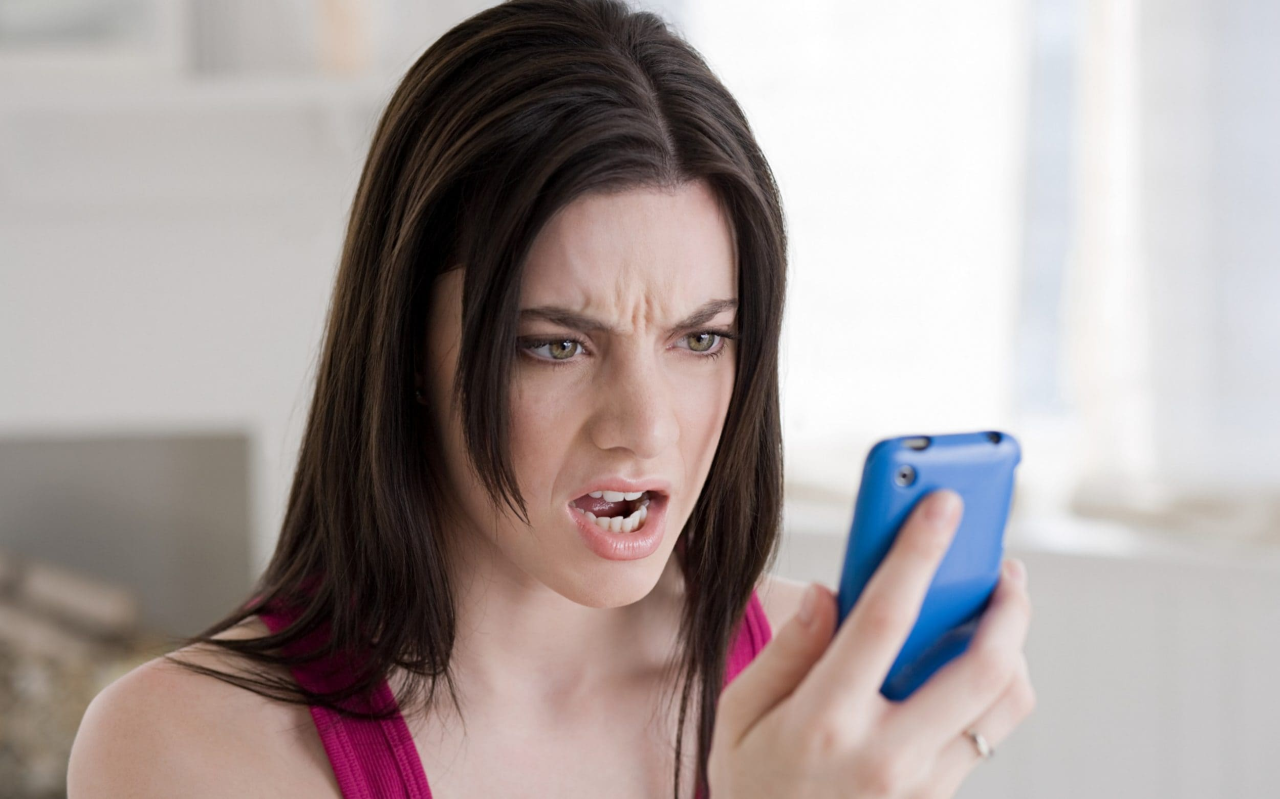 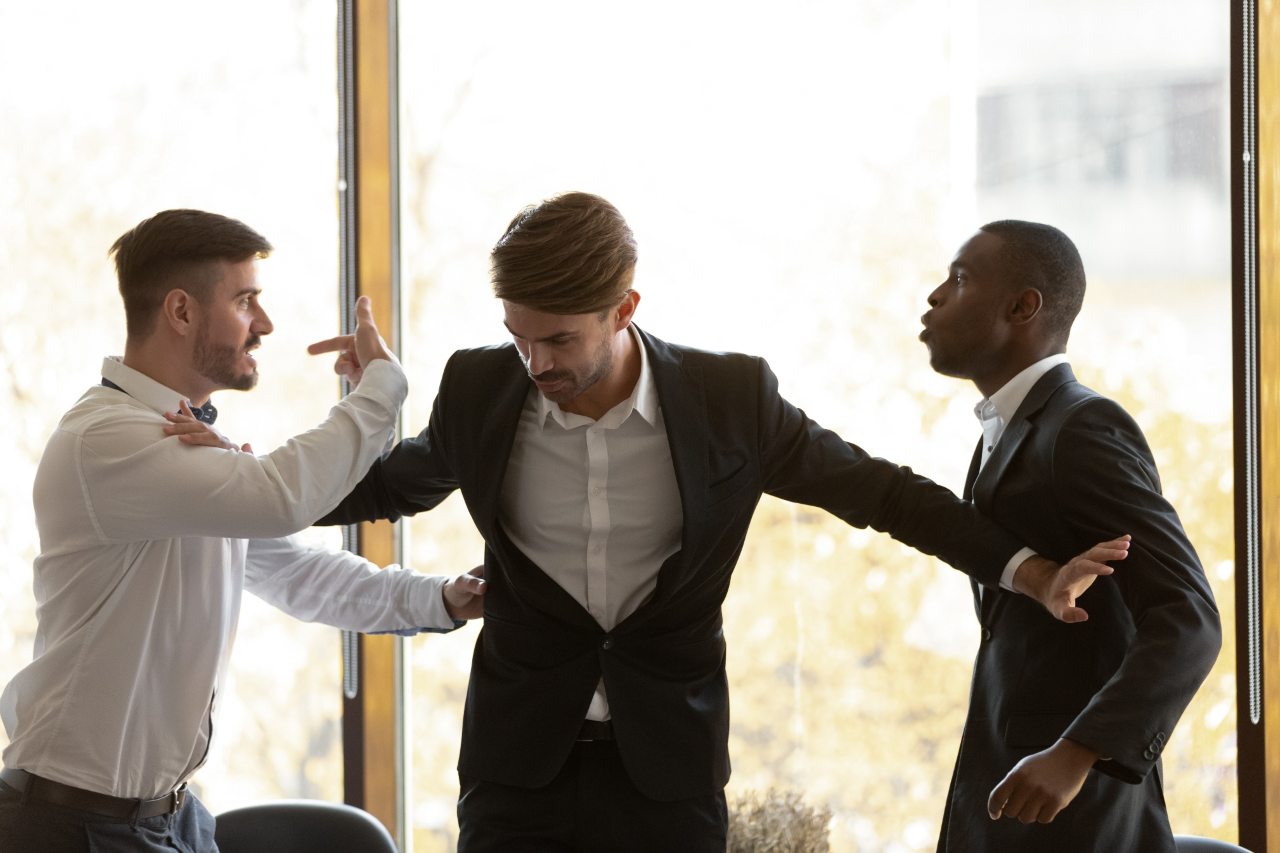